ИГРЫ ДЛЯ ТИГРЫ
ИСПОЛЬЗОВАНИЕ
КОМПЬЮТЕРНОЙ
ПРОГРАММЫ
В КОРРЕКЦИИ 
НАРУШЕНИЙ РЕЧИ 
детей дошкольного возраста
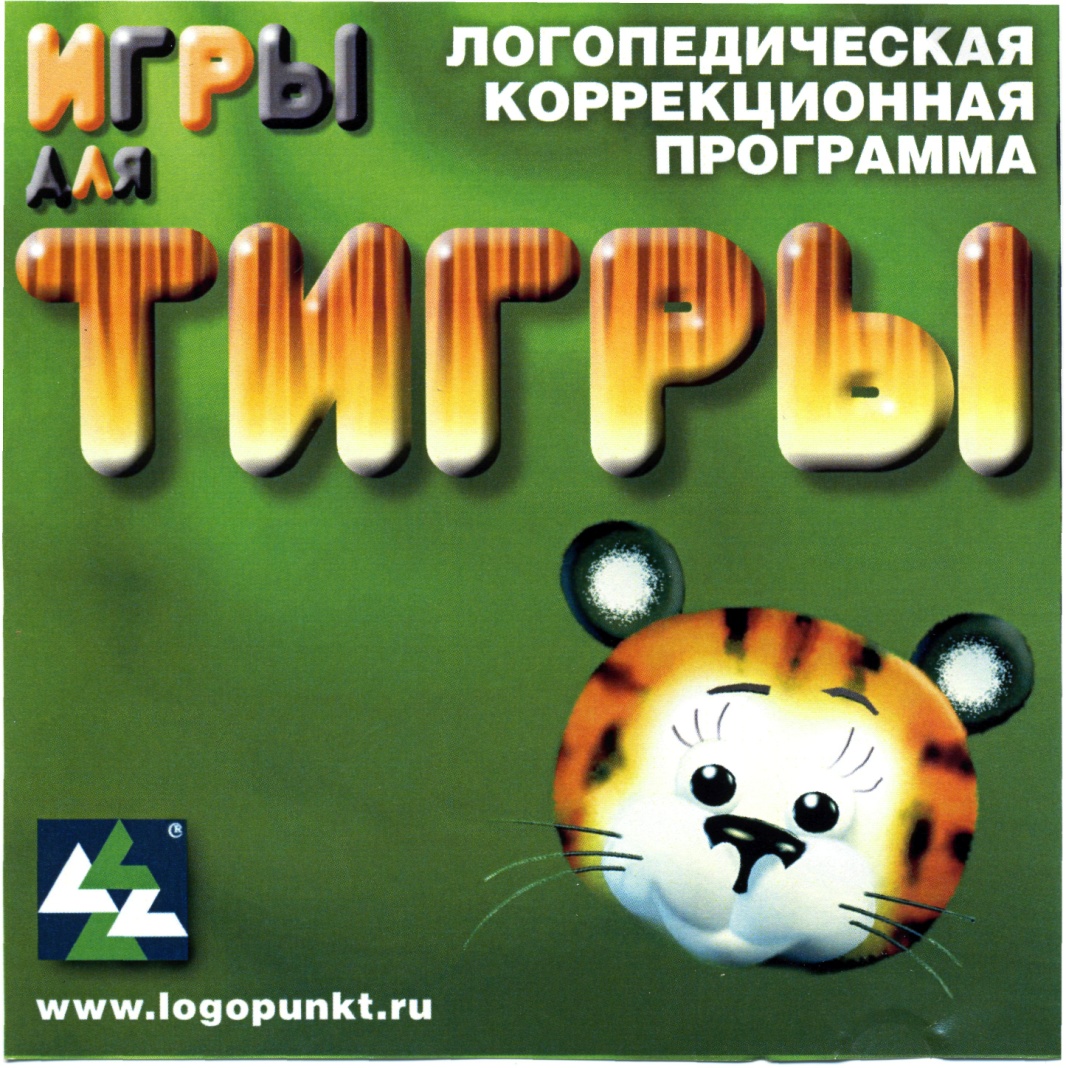 Автор КПН доцент кафедры логопедии ПГПУ  Лизунова Лариса Рейновна. 
Технология «Игры для Тигры» построена 
на основе методик :
Г. А. Каше, Л. В. Лопатиной, 
Н. В. Серебряковой, Р. И. Лалаевой, 
Н. С. Жуковой, Е. М. Мастюковой, 
Т. Б. Филичевой и др.
Основные принципы построения программы 
“Игры для Тигры”:
полисенсорный подход; 
развивающее и дифференцированное обучение;
систематичность и последовательность;
доступность;
индивидуализация обучения;
объективная оценка результатов деятельности ребёнка; 
игровая стратегия обучения;
интерактивность компьютерных средств.
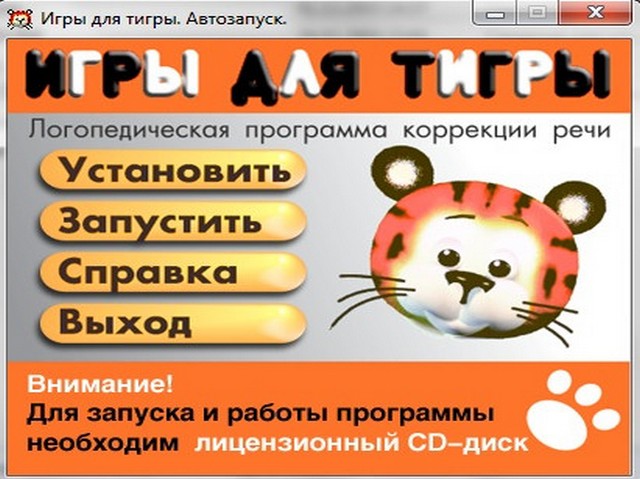 Программа позволяет эффективно работать с детьми старшего дошкольного, младшего школьного возраста,других возрастов (при условии ее адаптации)над формированием:
Просодических компонентов речи;
Правильного произношения звуков;
Фонематических процессов;
Лексико-грамматических средств языка.
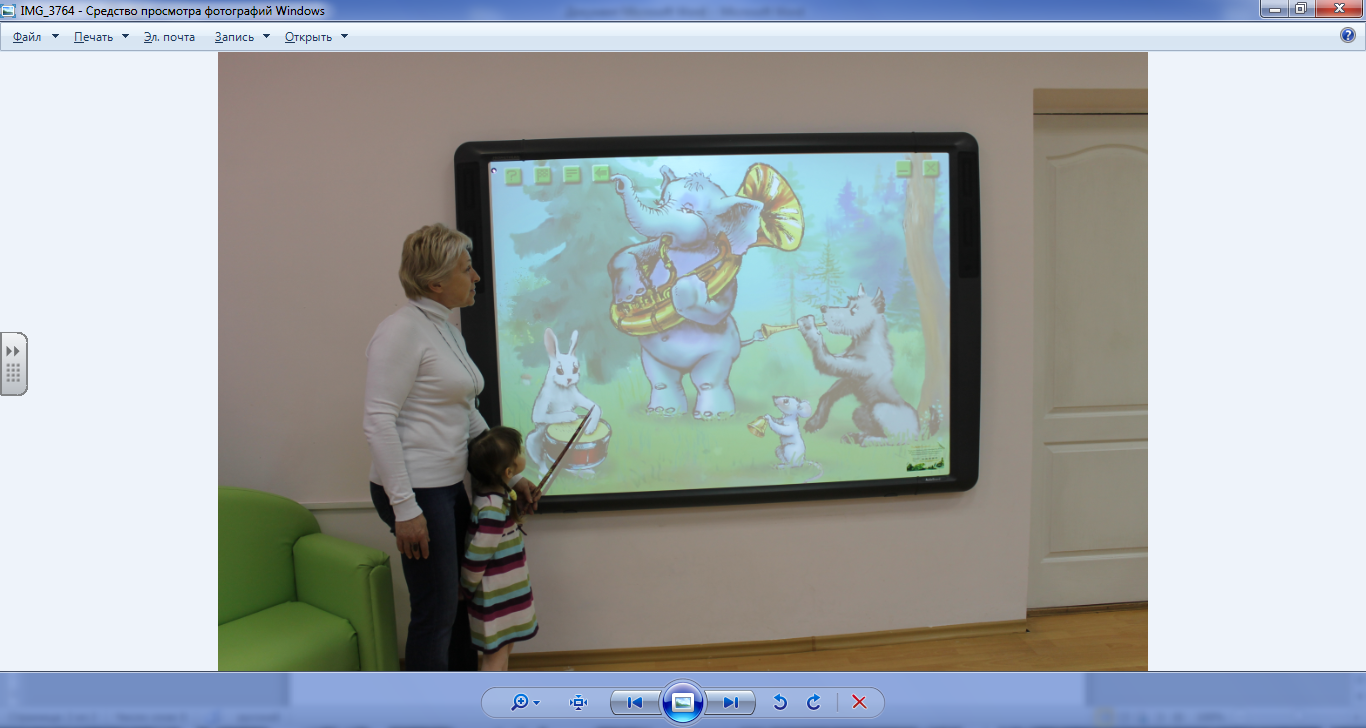 Программа включает более 50 упражнений различного уровня сложности, направленных на коррекцию тех или иных отклонений в развитии речи.
Задания различной направленности объединены  в блоки:
Работа с данной программой проводится  при первостепенной роли учителя-логопеда по принципу тройственного взаимодействия: педагог, компьютер, ребёнок.
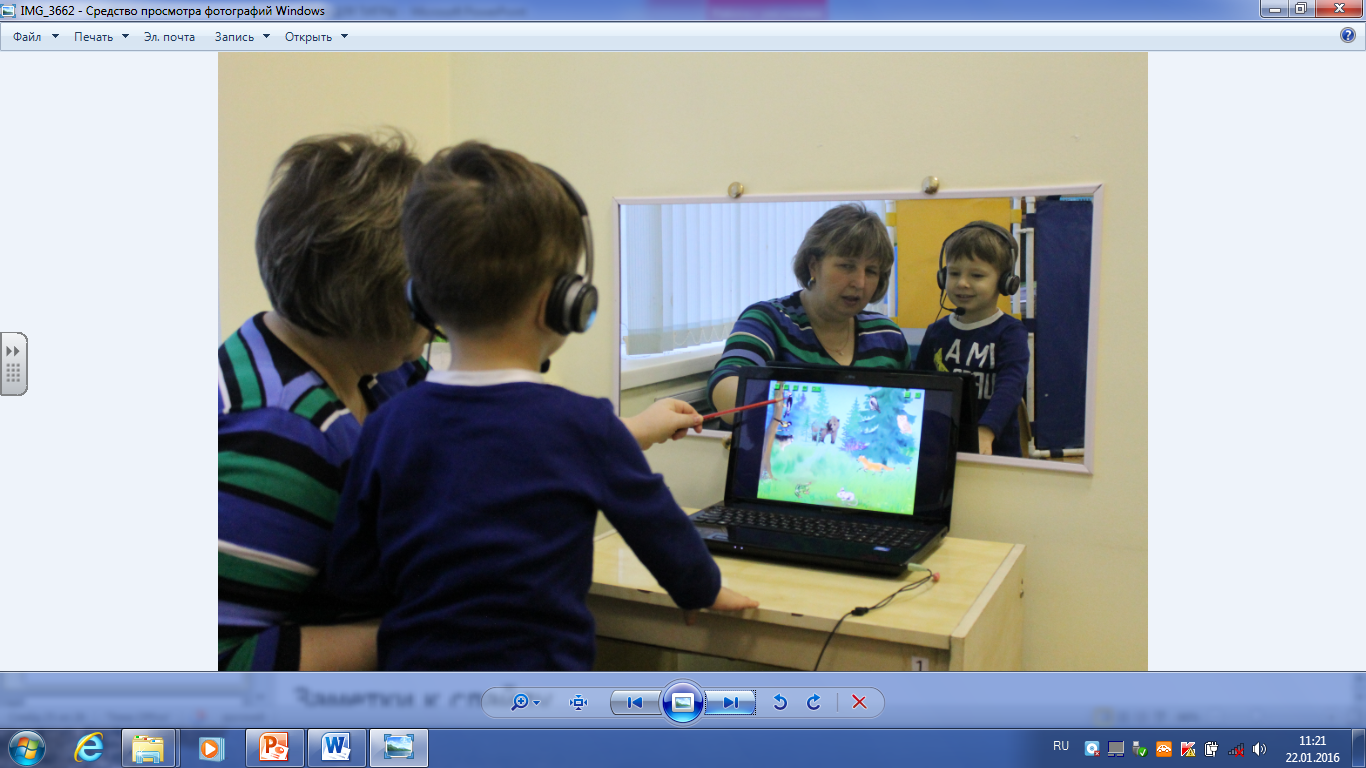 Блок «Просодика»
направлен на коррекцию и развитие просодических характеристик речи и позволяет визуализировать :
МОДУЛИ:
длительность и силу речевого выдоха;
громкость (интенсивность) голоса;
интонационную выразительность речи;
темпо-ритмическую организацию речи;
четкость и разборчивость речи;
тембр голоса.
Модуль «Дыхание»
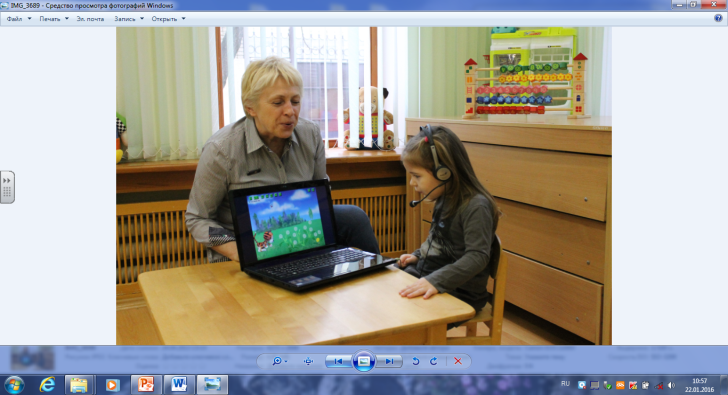 Упражнения :
«Ветерок»
 «Одуванчик»
 «Кораблик»
 «Воздушный змей»
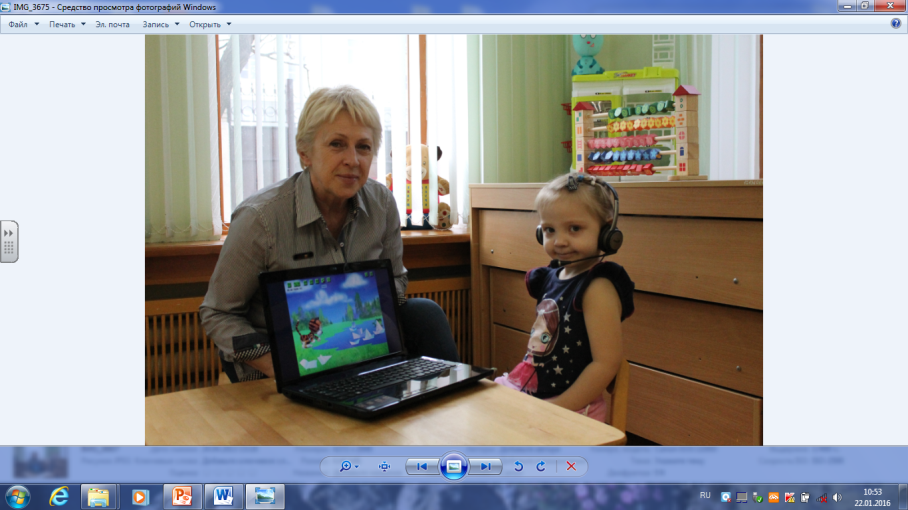 Упражнения данного модуля 
позволяют :
отработать плавный, длительный выдох; 
 отработать короткий, резкий выдох;
 отслеживать момент включения  
  дыхательной или голосовой  активности.
Модуль «Слитность»
Упражнения данного модуля 
позволяют :
Упражнения :
«Рыбка»
«Облако»
«Пузыри»
«Часы»
Отрабатывать слитное плавное произнесение слогов, слов и фраз;
 работать над чёткостью и разборчивостью речи;
 работать над длительностью и силой ротового выдоха и фонации на основе гласных и согласных звуков.
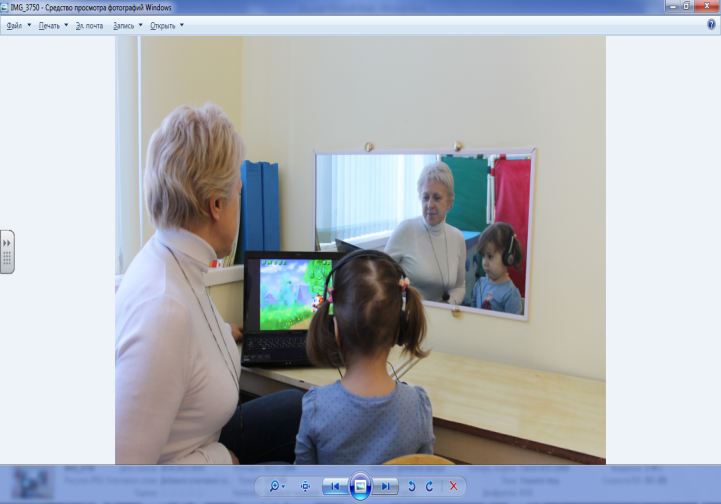 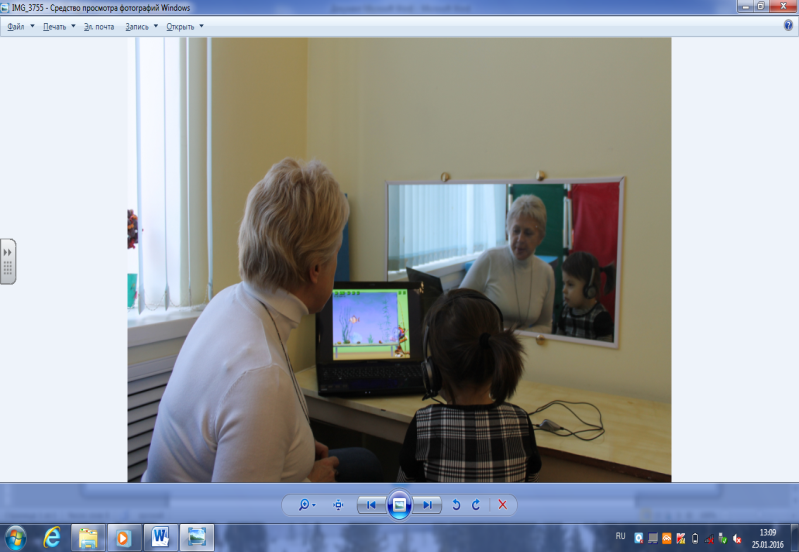 Модуль «Ритм»
Упражнения :
Упражнения данного модуля 
позволяют :
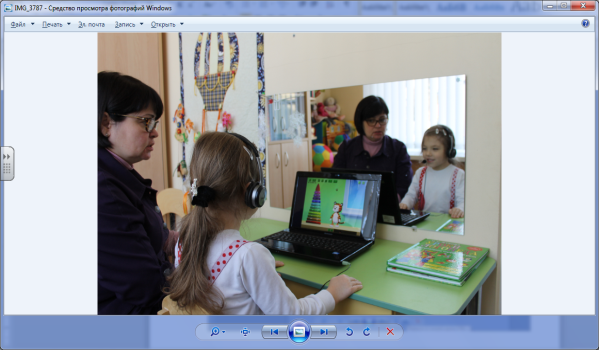 «Машина» (2 картинки)
«Пирамидка» (2 картинки)
«Мозаика» (10 картинок)
«Дом» (2 картинки)
работать над темпо-ритмической и слоговой структурой слова;
 работать над четкостью и разборчивостью речи.
 Способствуют подготовке ребёнка к восприятию интонационной выразительности.
 Создают предпосылки для усвоения логического ударения и правильного  чтения фразы.
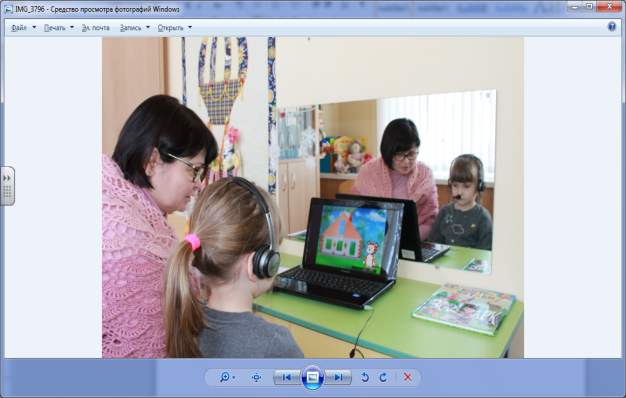 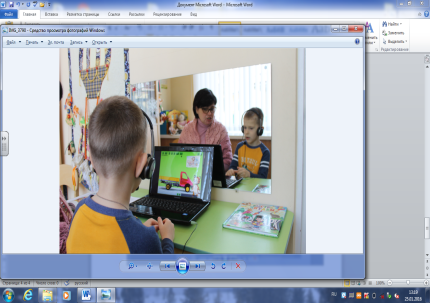 Модуль «Тембр»
С помощью упражнений  данного модуля  можно :
Упражнения :
«Муравей»
«Самолётик»
«Клоун»
Визуально зафиксировать и измерить частотные характеристики  речи ребёнка с целью их дальнейшей коррекции;
 Определить приемлемый частотный диапазон у детей с нарушением фонации;
 Визуализировать нарушения тембра;
 Позволяют построить вокальные задания  для развития голосового аппарата ребёнка;
 Способствуют развитию интонационной выразительности речи.
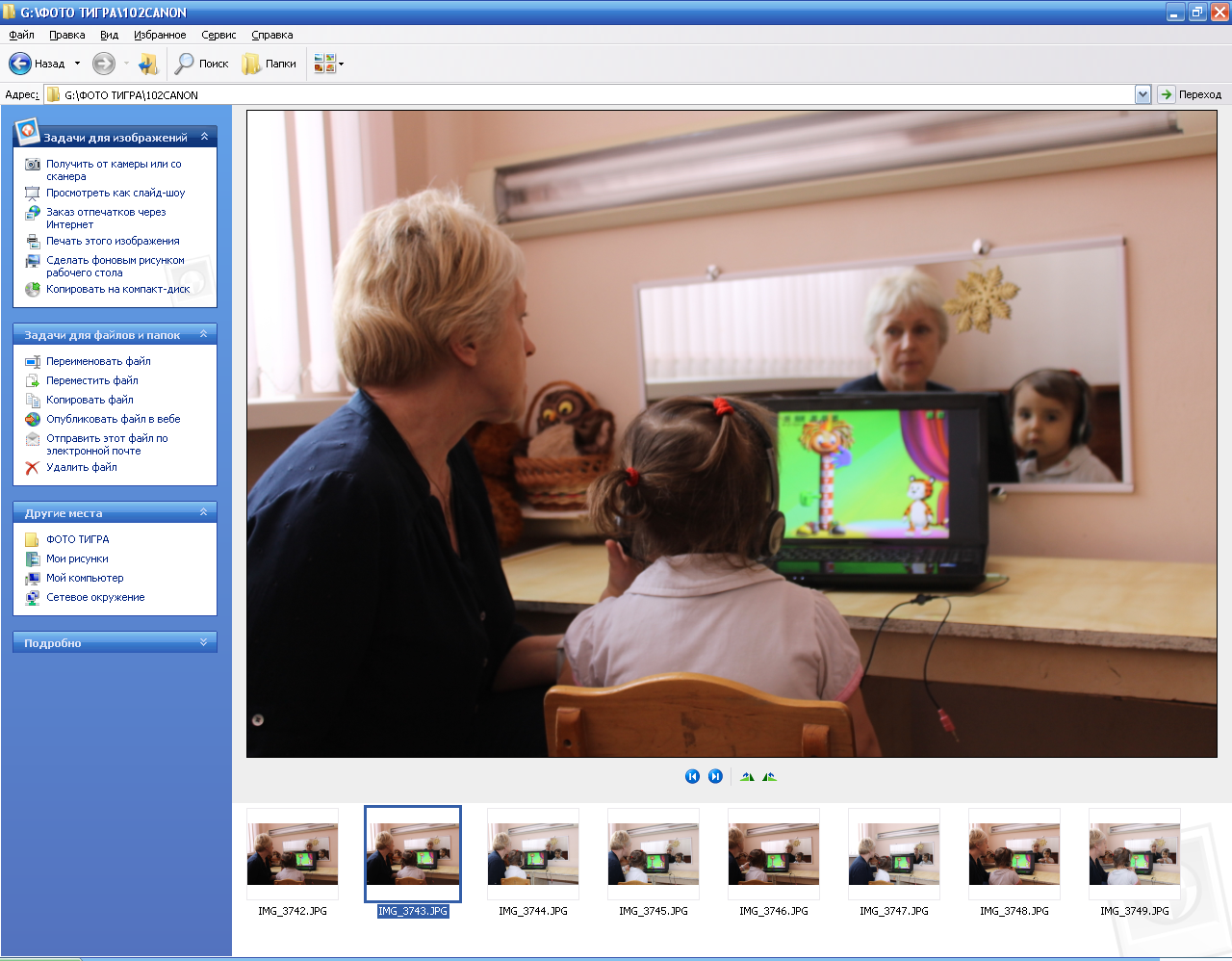 Принцип работы блока основан на интерактивном общении с компьютером с использованием микрофона.
Голосовая активность фиксируется микрофоном и представляется на экране в виде мультипликационных сюжетов.
Блок «Звукопроизношение»
способствует проведению коррекционной работы, направленной на преодоление  следующих дефектов произношения:
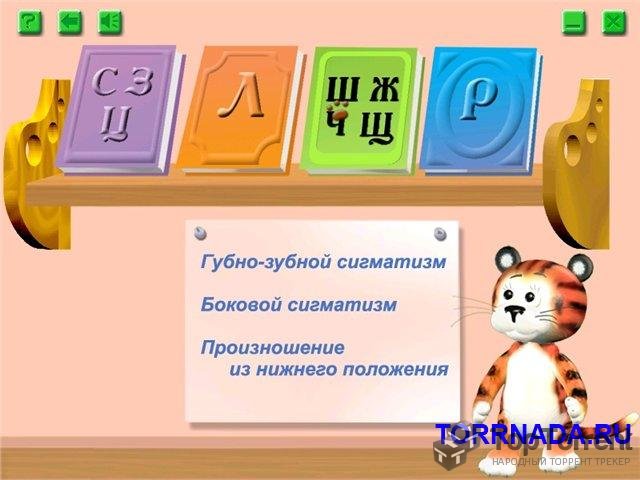 Межзубный сигматизм свистящих;
Боковой сигматизм свистящих;
Губно-зубной ламбдацизм;
Межзубный ламбдацизм;
Губно-зубной сигматизм шипящих;
Боковой сигматизм шипящих;
Произношение шипящих из нижнего положения;
Велярный ротацизм;
Одноударный ротацизм.
Работа с упражнениями блока способствует развитию:
двигательных функций артикуляционного аппарата;
кинестетических ощущений от положения органов артикуляции;
зрительного внимания;
мыслительных операций анализа и синтеза.
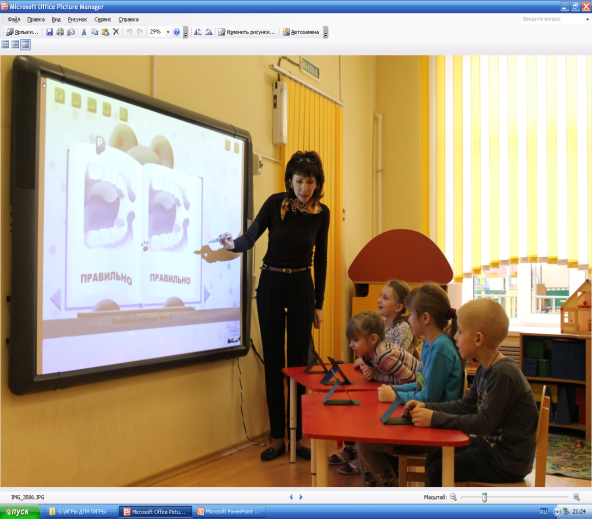 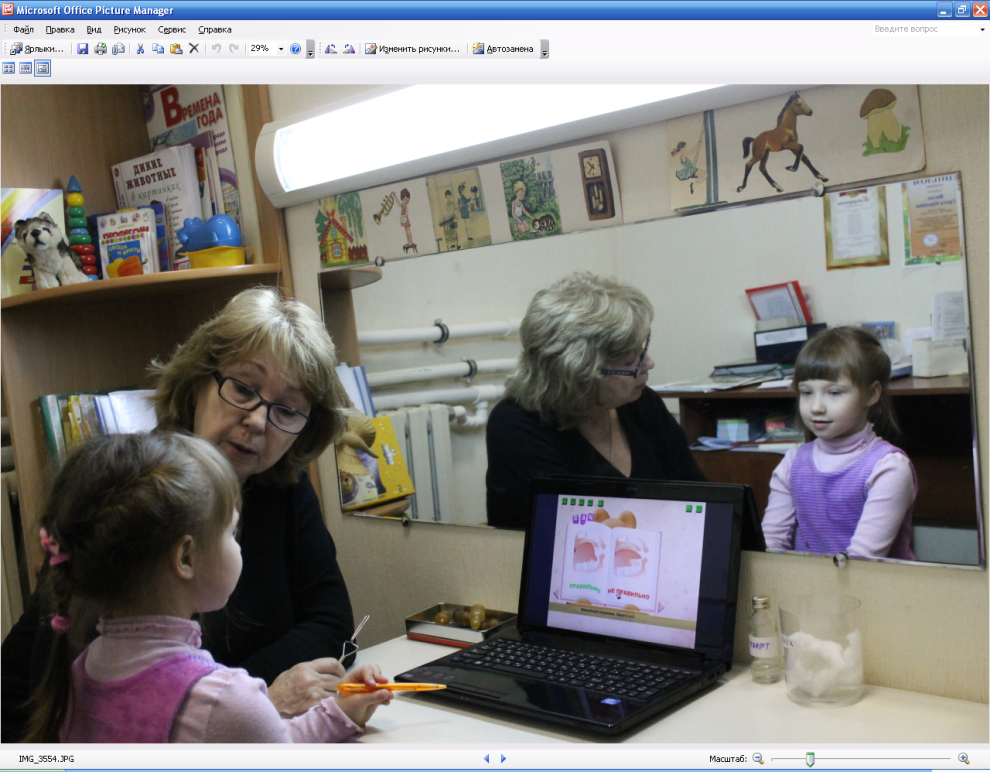 Возможно работать в двух режимах : мультипликационном и схематическом.
Блок «Фонематика»
направлен на коррекцию и развитие фонематических процессов у детей
МОДУЛИ:
Модули блока способствуют  формированию :
неречевого слухового гнозиса;
речевого слухового гнозиса (выделение звука на материале слов, первого звука в слове);
звукового анализа (определение положения звука на материале слов, определение последовательности и количества звуков в словах различной звуковой сложности);
звукового синтеза;
зрительного и слухового восприятия и памяти;
словесно-логического мышления.
Модуль «Звуки»
Упражнения :
Упражнения данного модуля 
позволяют :
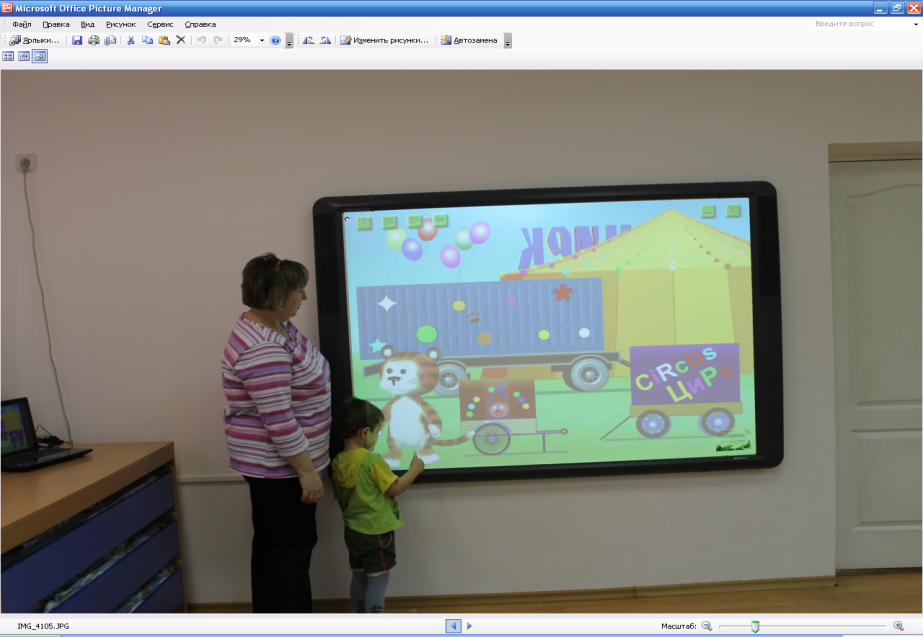 «Музыка» 
«Цирк» 
«Звук «А» 
«Звук «О»
работать над развитием неречевого слухового гнозиса;
 работать над развитием слухового внимания;
  определять и дифференцировать звучание музыкальных инструментов;
 определять и дифференцировать звучание голосов животных;
 дифференцировать звучание одного и того же звука с различной интонацией и эмоциональной окраской.
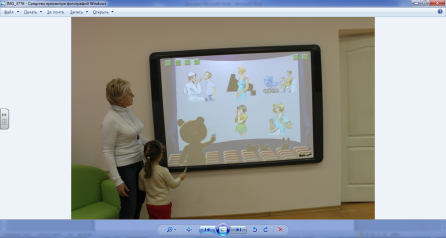 Модуль «Слова»
Упражнения :
Упражнения данного модуля 
направлены на :
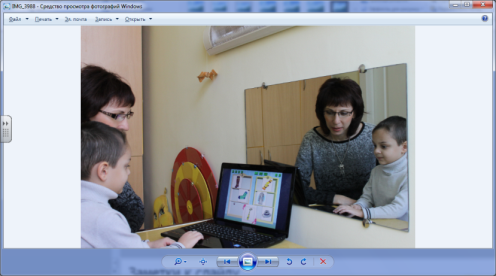 «Звуковые часы»
«Четвёртый лишний»
«Животные»
«Одежда»
Развитие способности выделения заданного звука на материале слов;
 Коррекцию звукопроизношения на этапах автоматизации и дифференциации дефектных звуков;
 Расширение объёма пассивного словаря;
 Развитие словесно-логического мышления.
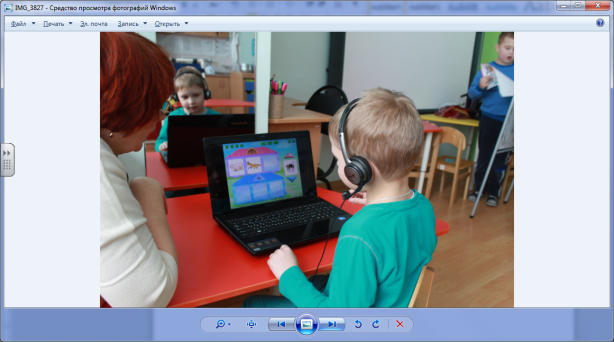 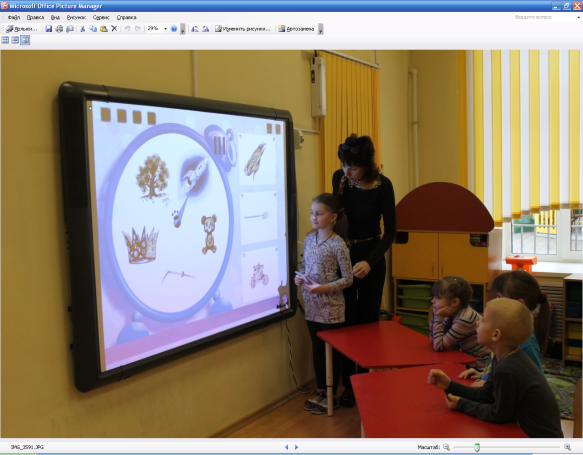 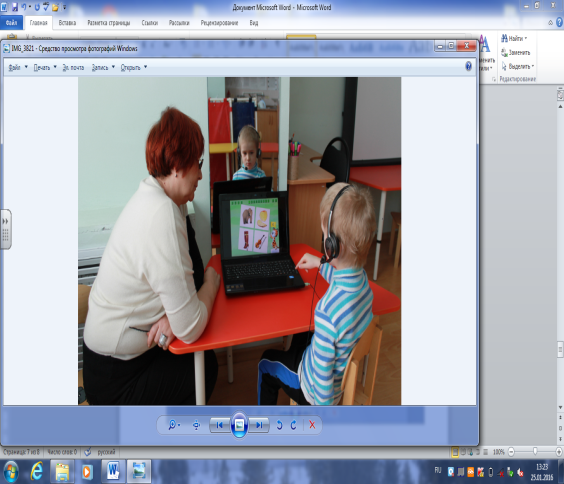 Модуль «Анализ»
Упражнения данного модуля 
позволяют организовать работу по :
Упражнения :
«Поезд»
«Составь слово»
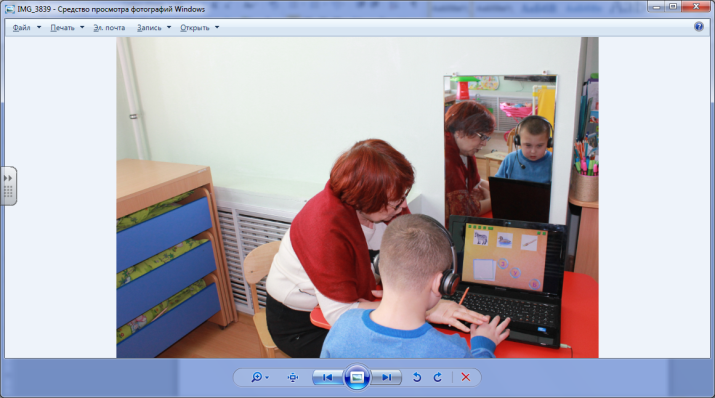 Формированию и развитию навыков звукового анализа;
 Коррекции звукопроизношения на этапах автоматизации и дифференциации дефектных звуков;
 Подготовке дошкольников к обучению грамоте;
 Развитию словесно-логического мышления.
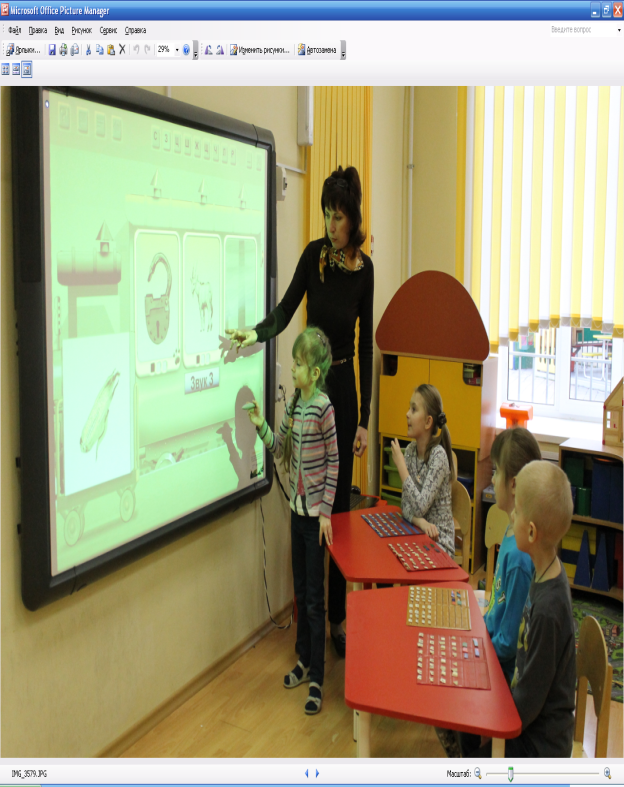 Модуль «Синтез»
Упражнения данного модуля 
позволяют организовать работу по :
Упражнения :
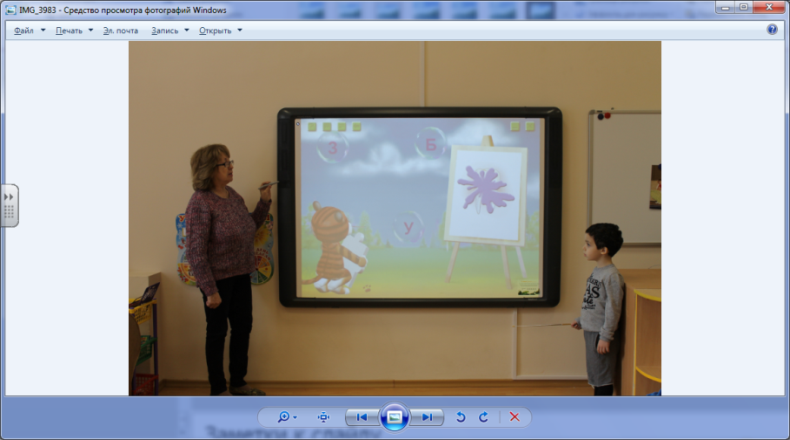 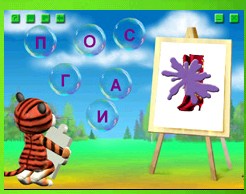 «Слова из 3 букв»
«Слова из 4 букв»
«Слова из 5 букв»
«Слова из 6 букв»
Формированию и развитию навыков звукового анализа и синтеза ;
 Коррекции звукопроизношения на этапах автоматизации и дифференциации дефектных звуков;
 Подготовке дошкольников к обучению грамоте;
 Развитию словесно-логического мышления.
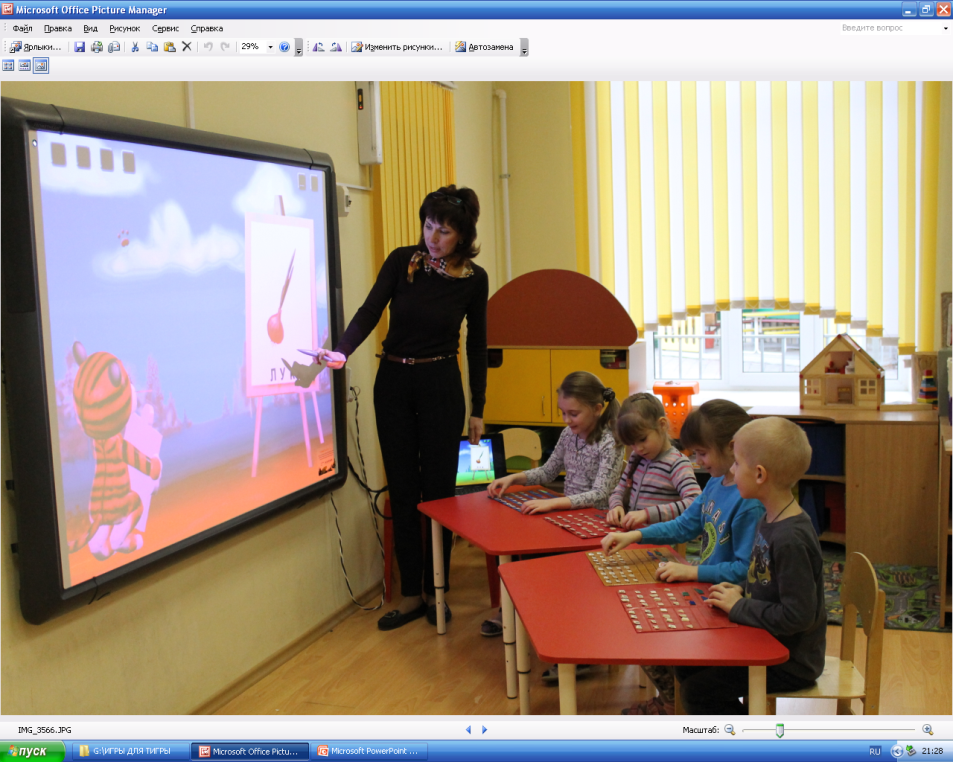 Блок «Лексика»
упражнения блока направлены на преодоление нарушений языкового развития дошкольников
Модули блока  способствуют:
МОДУЛИ:
расширению объёма пассивного словаря;
формированию и развитию структуры значения слова;
выделению слова в систему лексических связей;
формированию грамматического значения слова;
развитию коммуникативных навыков.
Модуль «Слова»
Упражнения :
Упражнения данного модуля  способствуют:
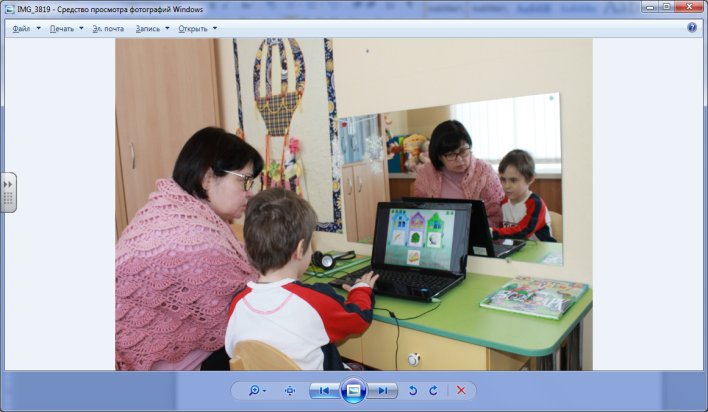 «Разложи предметы»
«Четвёртый лишний»
«Найди четвёртого»
«Что из чего»
формированию структуры значения слова, 
развитию лексико-семантического значения обобщающих слов;
классификации предметов по категориям;
развитию операций обобщения и исключения;
развитию операций обобщения и дополнения;
расширению активного и пассивного словаря;
развитию словесно-логического мышления.
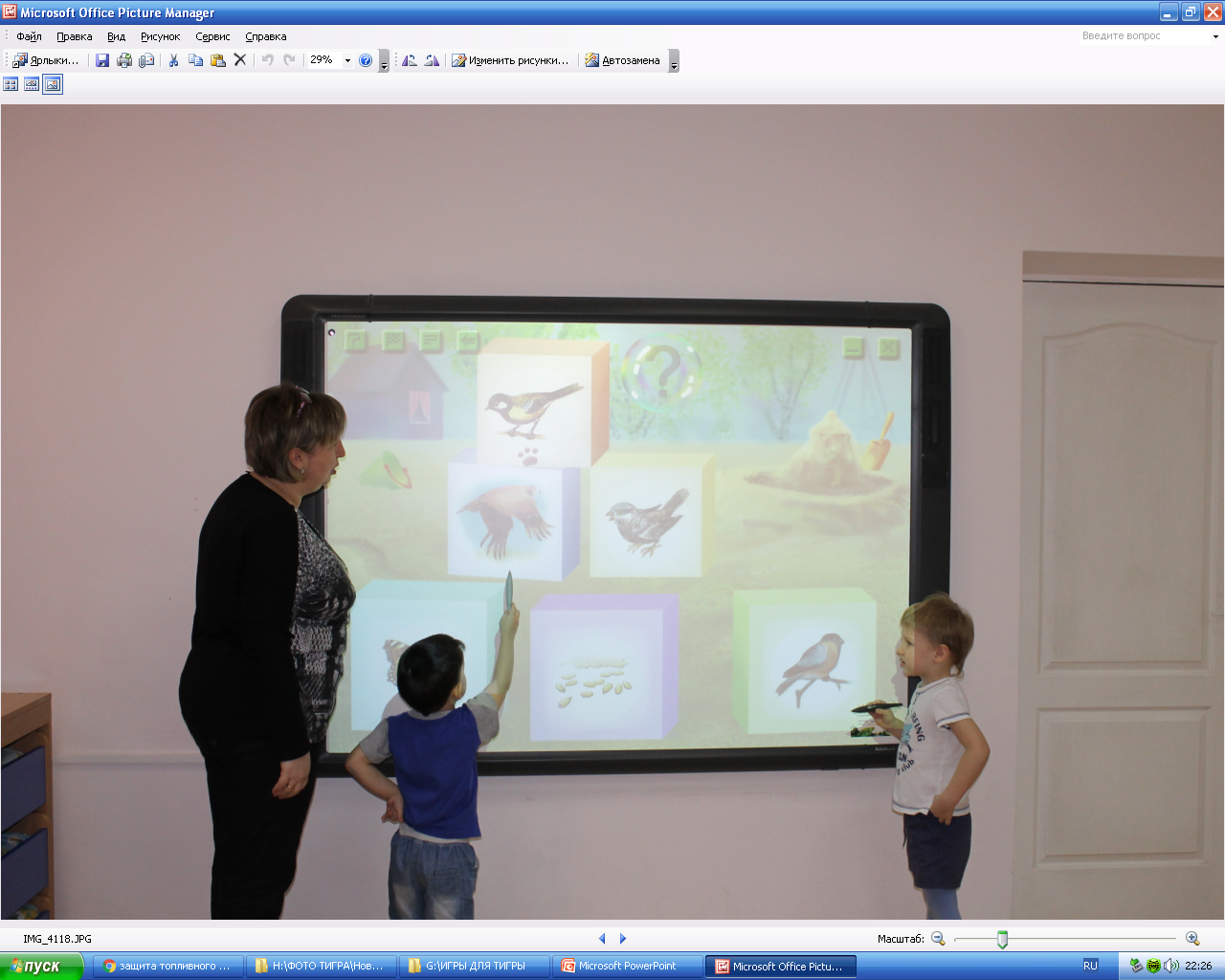 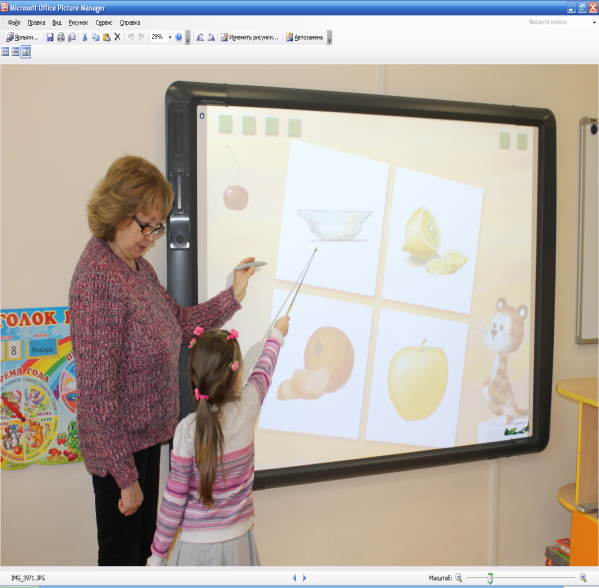 Модуль «Словосочетания»
Упражнения :
Упражнения данного модуля 
позволяют работать над :
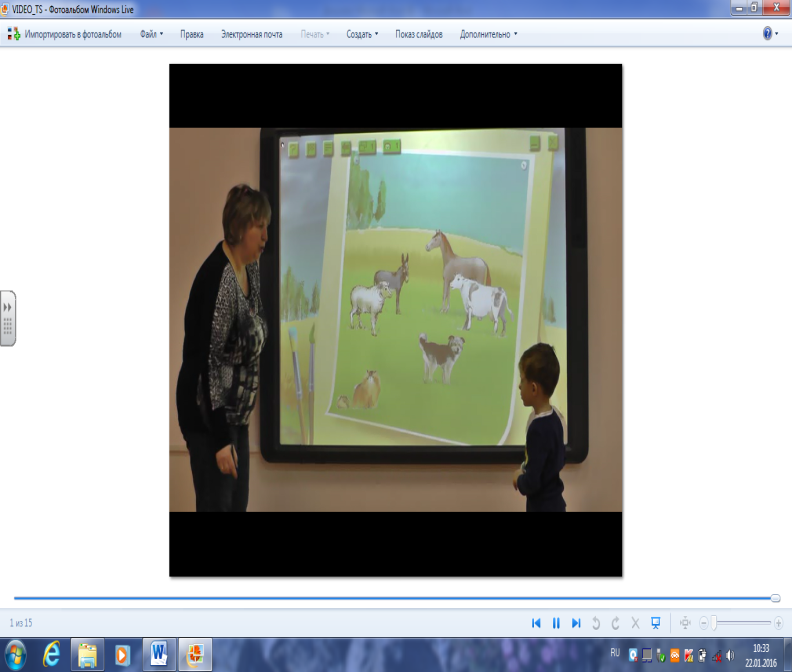 «Кто сказал «Мяу?»
«Кто живёт в лесу?»
развитием лексической системности языка,
формированием грамматического значения слова;
формированием умения структурировать (систематизировать) словосочетания и предложения;
формированием коммуникативных навыков;
расширением словаря по теме «Домашние животные и птицы», «Дикие  животные и птицы»;
умением отвечать на вопросы;
развитием умения построения простых и сложных  грамматических конструкций.
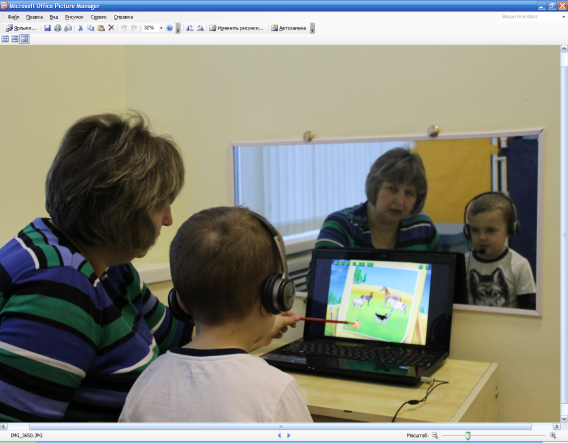 Модуль «Валентность»
Упражнения данного модуля 
позволяют работать над:
Упражнения :
«Чей домик?» (3 варианта)
«Профессии» (3 варианта)
«Действия» (3варианта)
«Признаки»
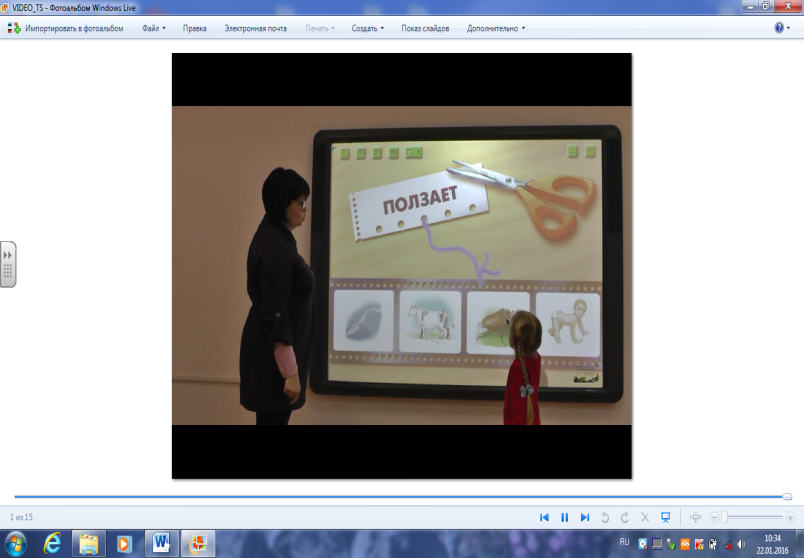 формированием и развитием лексической валентности слов (имен прилагательных, имен существительных, глаголов);
формированием и развитием грамматического значения слова;
умением структурировать и использовать в речи словосочетания и предложения;
способствуют развитию лексической системности языка.
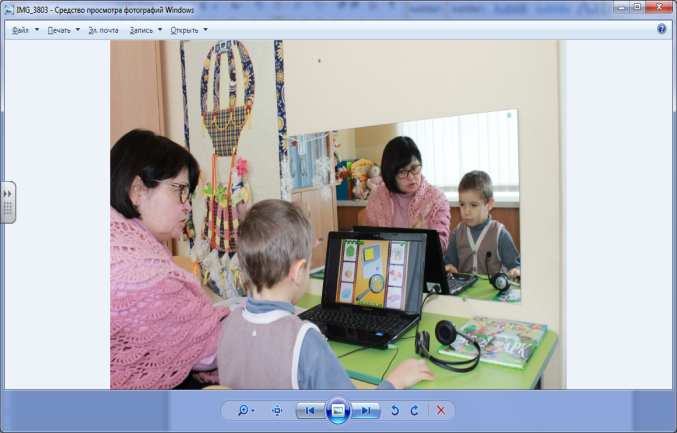 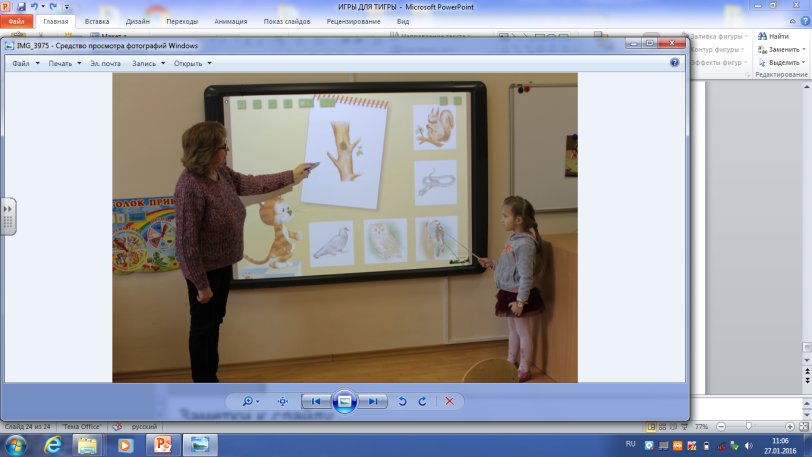 ПРЕИМУЩЕСТВА    ЗАНЯТИЙ
Быстрый результат
положительная динамика в развитии речи становится очевидна 
уже в ходе первых занятий.
Простота применения
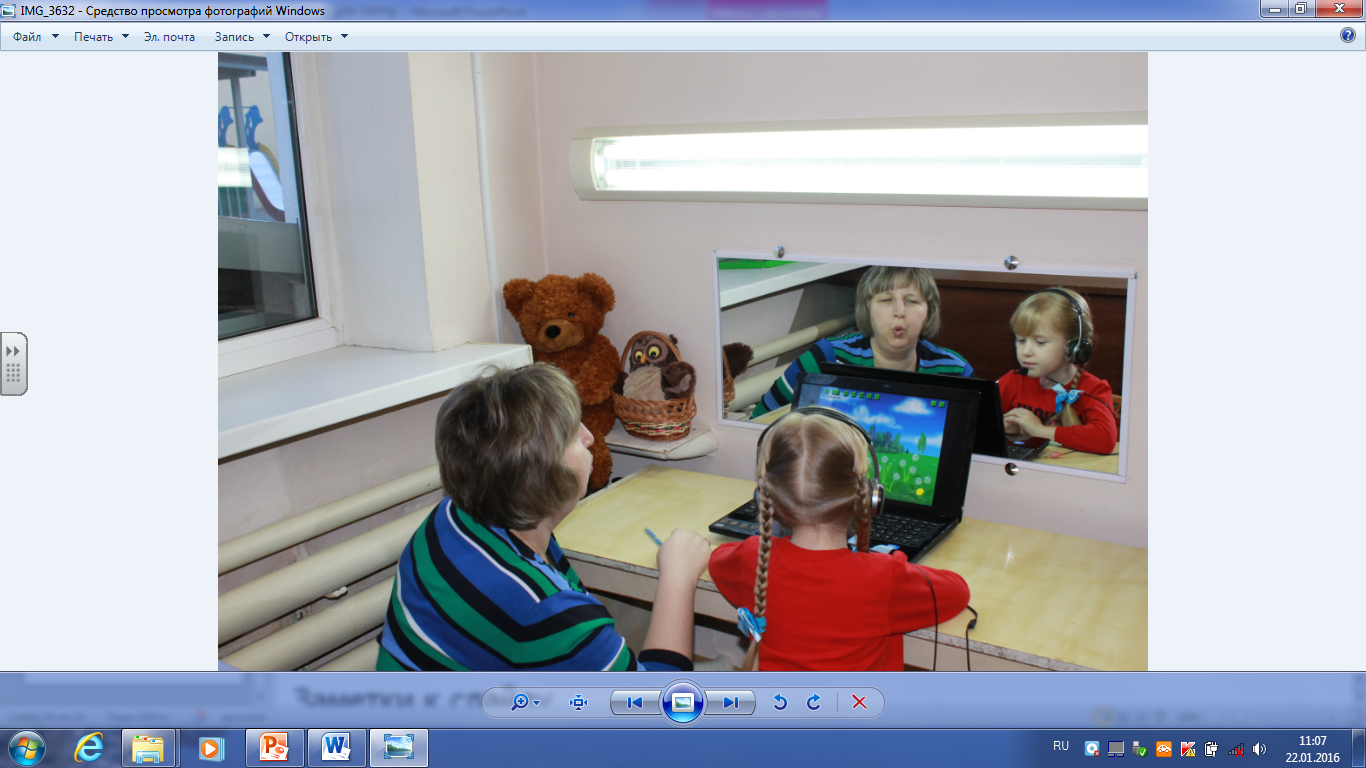 Гибкость методов 
и индивидуальный подход 
дают возможность адаптировать программу под нужды конкретного ребенка.
Высокий уровень  вовлеченности
повышает мотивацию к обучению, позволяет легко удерживать внимание гиперактивного ребенка, вызывать ребенка на диалог, на активное взаимодействие.
СПАСИБО 
ЗА 
ВНИМАНИЕ